O SENHOR DAS NOSSAS CAPACIDADES
Estamos numa época de ação e progresso em tudo.
Até as técnicas do mal estão sofisticadas.
Os desafios da igreja são maiores.
Efésios 4:8, 11-15O que esse texto nos ensina?
Devemos exercer os dons para que a igreja seja edificada.
Para quê?
I – Para que a igreja seja edificada na unidade da fé
A)  A unidade é o alvo supremo.
	1. Todos unidos – foi o grande desejo de Jesus.
	2. Isso somente ocorre se exercermos os dons que Jesus nos deu pelo Espírito Santo.
	3. Os dons são para a UNIDADE do “conhecimento de Cristo”
	4. Os dons também produzem UNIDADE na “perfeita varonilidade”.
Jesus transforma quem O contempla
II – Para que a igreja seja protegida dos erros deste tempo
A) Os dons dão maioridade à igreja
1. Amadurecem os irmãos da igreja.
2. É na confiança mútua que a igreja se torna sólida. Os mais velhos ajudam os mais novos.
3. Deus apela para que os que têm dons os usem muito, e busquem mais dons para servir.
III – Para que a igreja cresça na verdade em amor.
A) A verdade tem que ser “com amor”
Há verdade sem amor
Todos os que atacam a igreja acreditam ter a verdade.
Todas as partes devem cooperar “com amor”.
B) Efetuar crescimento de si mesmo
Não há crescimento numa igreja inerte.
Não há crescimento de fora.
Qual é o seu dom?
Deus quer que usemos nossas capacidades.
Para edificar a igreja na unidade da fé.
Para proteger de desvios doutrinários.
Para que a igreja cresça na verdade, em amor.
Os males da igreja podem estar...
Numa irmandade que ainda não descobriu ou não exerce seus dons.
Num exército que não aprendeu a usar as armas que o Espírito Santo lhe deu.
Sejamos uma IGREJA ATUANTE!
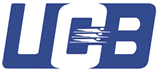